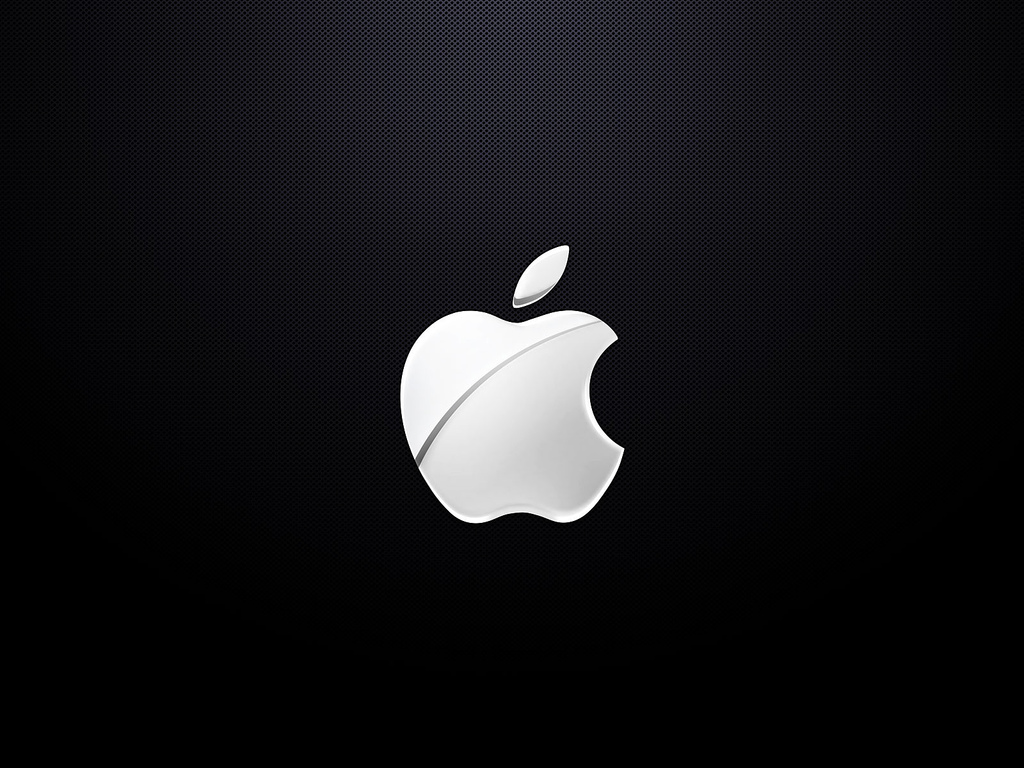 iPod
O iPod-u
Priljubljen MP3 predvajalnik
Apple inc.
5. generacija ---> video predvajalnik in dlančnik
Različni modeli (shuffle, nano, touch, classic)
Najbolj zmogljiv je iPod Touch
iPod Shuffle
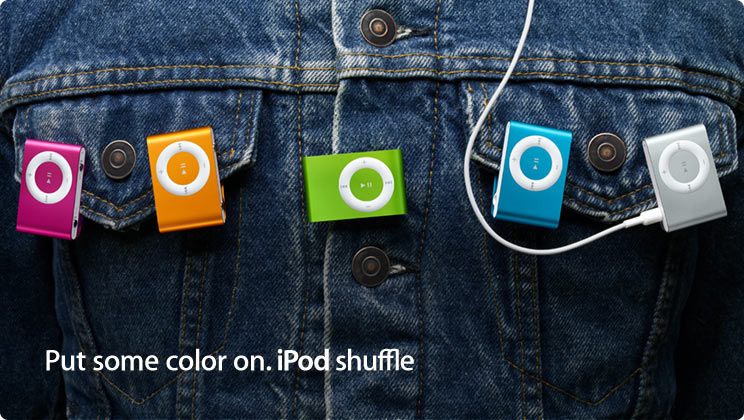 Cena: 51 evrov
Tehnični podatki:
Velikost in teža: 29 x 31,6 x 8,7 mm / 12,5 g
Prostor: do 2GB (do 500  skladb)
Zvok: Podpira AAC, zaščiten AAC (iz iTunes Store), HE-AAC, MP3, MP3 VBR, Audible (oblike 2, 3 in 4), Apple Losless, AIFF in WAV
Čas predvajanja: Predvajanje zvoka do 15 ur
Čas polnjenja: Približno 3 ure
Priključki: 3,5 mm stereo priključek za slušalke; Dock priključek
Mac in Windows zahteve: Računalnik z USB 2.0; Mac OS X 10.5.8 ali novejši; Windows XP s SP3 ali novejši; iTunes 10 ali novejši
iPod Nano
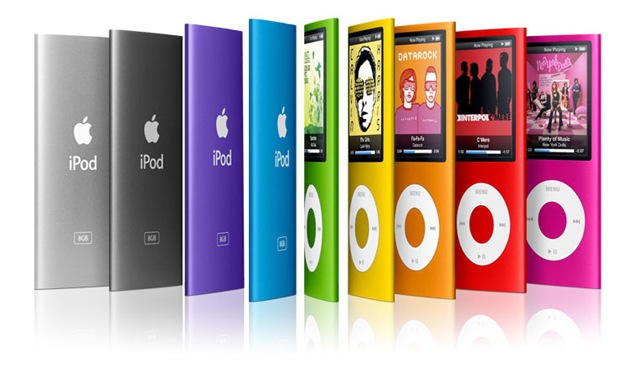 Cena: 168-200 evrov
Tehnični podatki
Velikost in teža: 37,5 x 40,9 x 8,78 mm /21,1 g
Prostor: 8GB
Zvok: Podpira AAC, zaščiten AAC (iz iTunes Store), HE-AAC, MP3, MP3 VBR, Audible (oblike 2, 3 in 4, Audible Enhanced, Audio, AAX, AAX+), Apple Losless, AIFF in WAV
Čas predvajanja: Predvajanje zvoka do 24 ur
Čas polnjenja: Približno 3 ure 
Zaslon: 3,9 cm diagonalno (1,54"), Multi-Touch
Upravljanje: Multi-Touch zaslon
Dodatki: Apple slušalke, Dock connector to USB Cable
Mac in Windows zahteve: Računalnik z USB 2.0; Mac OS X 10.5.8 ali novejši; Windows XP s SP3 ali novejši; iTunes 10 ali novejši, zahtevana internet povezava
iPod Classic
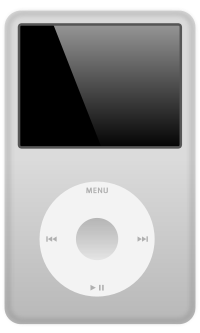 Cena: 236 evrov
Tehnični podatki:
Velikost in teža: 103,5 mm x 61,8 mm x 10,5 mm / 140g
Prostor: 160 GB (do 40.000 skladb, 200 ur video posnetkov, 25.000 slik ali kombinacijo naštetih)
Čas predvajanja: 36 ur predvajanja glasbe; do 6 ur predvajanja video posnetkov
Za Mac in Windows
iPod Touch
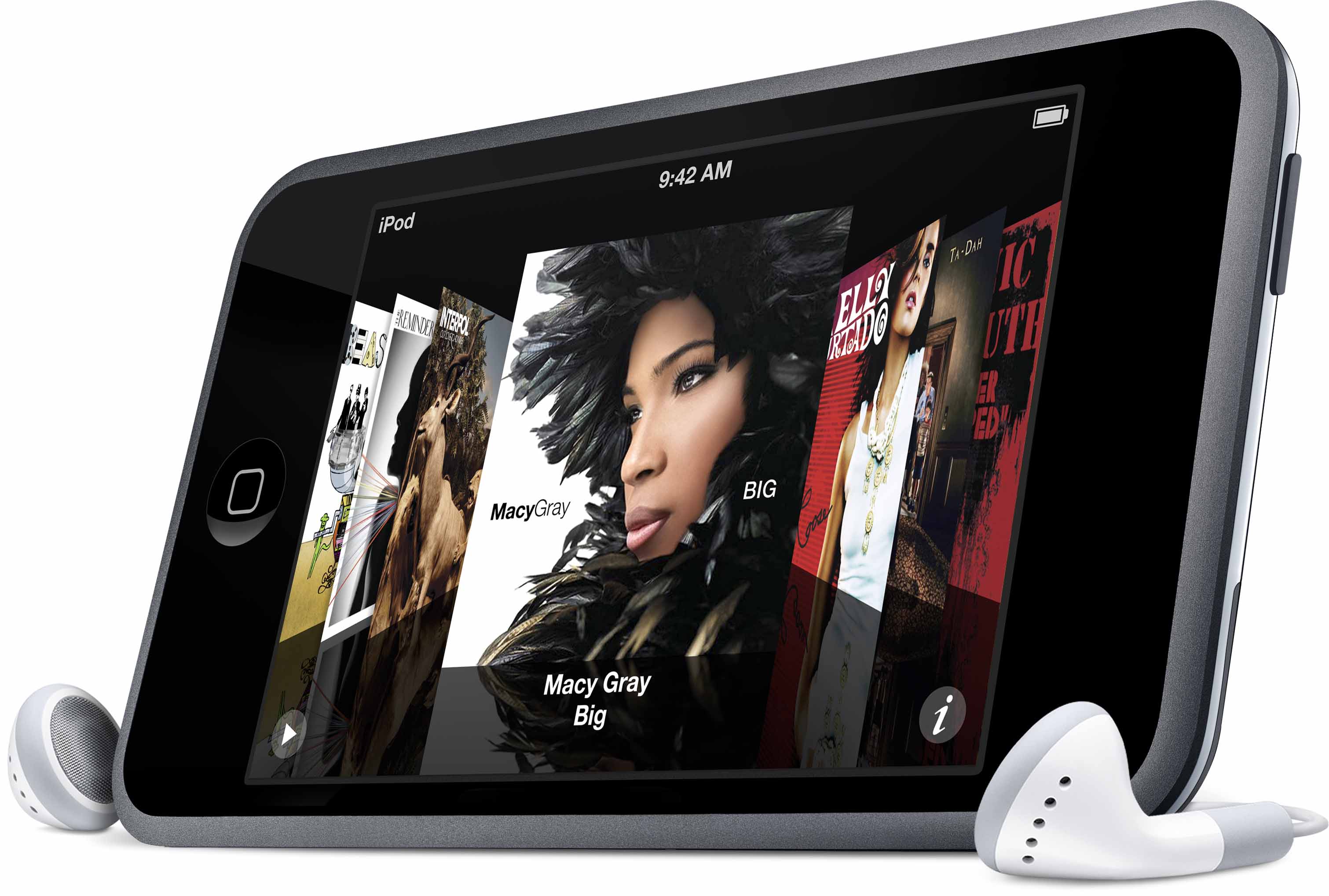 Cena: 241-420
Tehnični podatki:
Velikost in teža: 111 x 58,9 x 7,2 mm / 101 g
Prostor: 8GB – 64GB
Zvok: Podpira AAC, zaščiten AAC (iz iTunes Store), HE-AAC, MP3, MP3 VBR, Audible (oblike 2, 3 in 4, Audible Enhanced, Audio, AAX, AAX+), Apple Losless, AIFF in WAV
Čas predvajanja: Predvajanje zvoka do 40 ur, predvajanje videa do 7 ur
Čas polnjenja: Približno 4 ure
Zaslon: 8,9 cm (3,5") diagonalni široki zaslon, Multi-Touch, resolucija 960 x 640 pikUpravljanje: Multi-Touch zaslonDodatki: Apple slušalke, Dock connector to USB CableMac in Windows zahteve: Računalnik z USB 2.0; Mac OS X 10.5.8 ali novejši; Windows XP s SP3 ali novejši; iTunes 10 ali novejši, zahtevana internet povezava
Vse navedene serije so proizvedene v letu 2010.
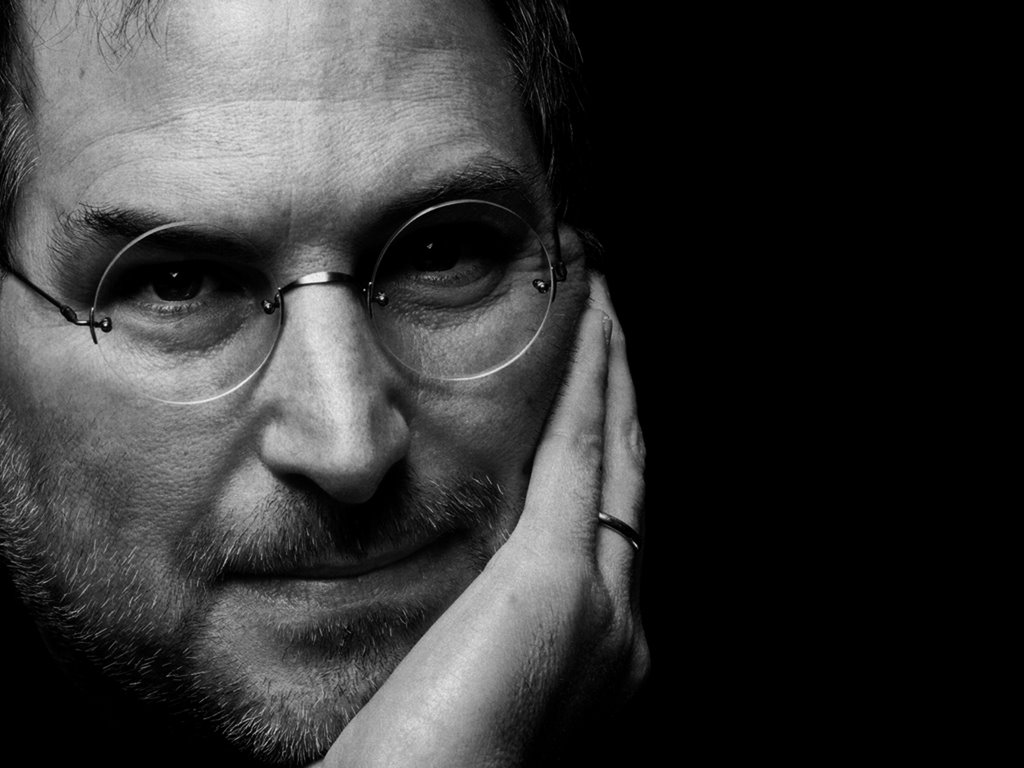 Steve Jobs
Vodja uprave podjetja Apple
Soustanovitelj Steve Wozniak,1976
Vodja PIXAR Animation Studios
1974- tehnik, podjetje Atari (video-igre)
Prvi računalnik APPLE I
1977- APPLE II
1985- zapustil Apple 
Ustanovil podjetje NeXT Computer
Podjetje je kasneje razvilo glasbeni predvajalnik iPod ter trgovino z digitalno glasbo Apple iTunes.
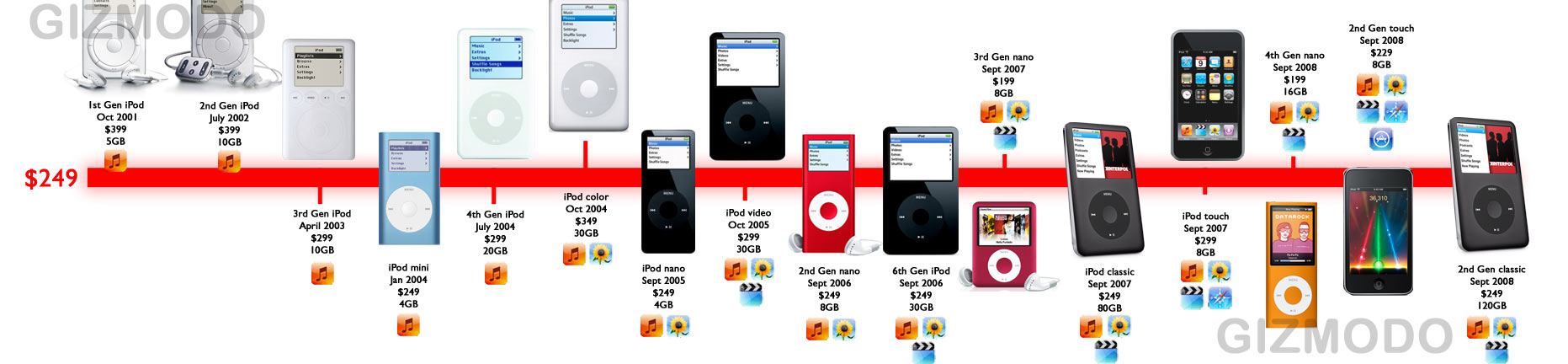 HVALA ZA POZORNOST!
 Še Steve Jobs bi nam zaploskal 
iVIRI
www.wikipedija.si
http://www.epl.si/
http://store.apcom.si/
http://istyle.si/
GOOGLE IMAGES